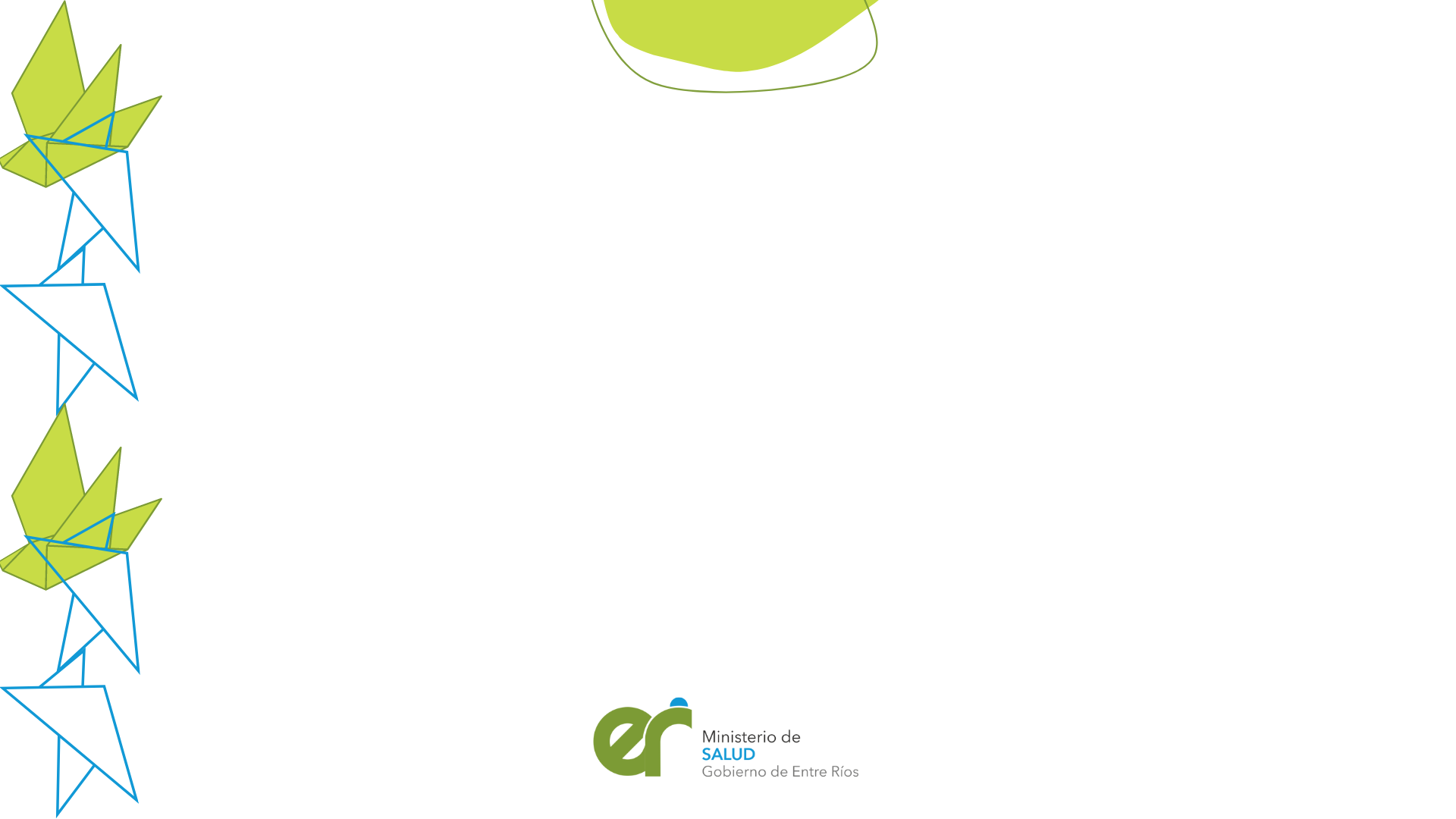 PROGRAMA FEDERAL
 INCLUIR SALUD
U.G.P. ENTRE RIOS
MINISTERIO DE SALUD DE E.R.
SEPTIEMBRE - 2023
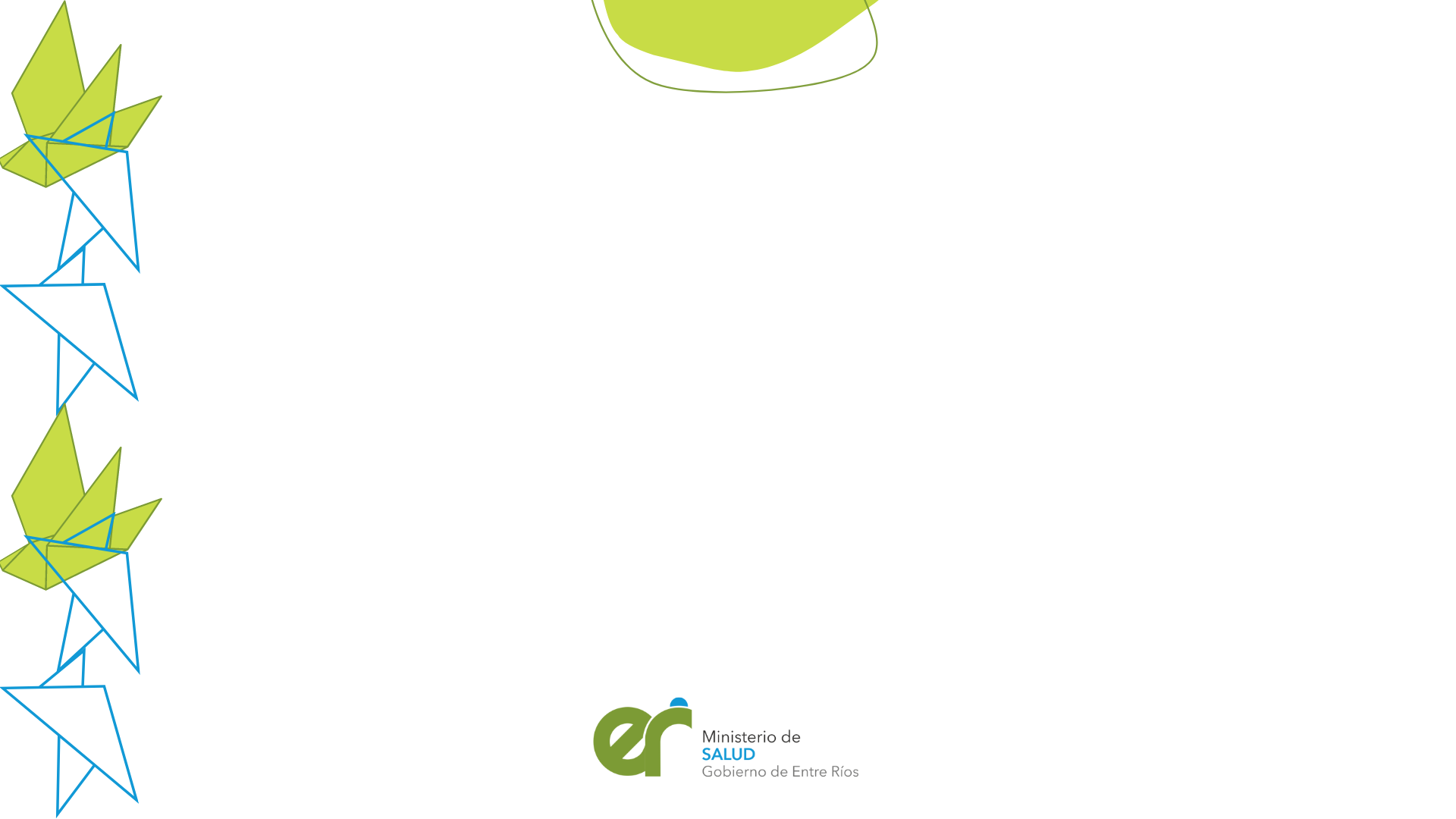 INFORMACION GENERAL
PROGRAMA del estado NACIONAL  (no obra social).
OBJETIVO:  fortalecimiento mediante financiación específica a la red sanitaria provincial – FINANCIADOR.
BENEFICIARIOS: Titulares de Pensiones Nacionales no Contributivas, que no cuenten con algún tipo de cobertura de servicios de salud y que se encuentren afiliados al Programa.
Cada jurisdicción provincial ejecuta el Programa de acuerdo a sus características (siempre y cuando estén dentro del Convenio suscripto entre la ANDIS y autoridad Provincial)
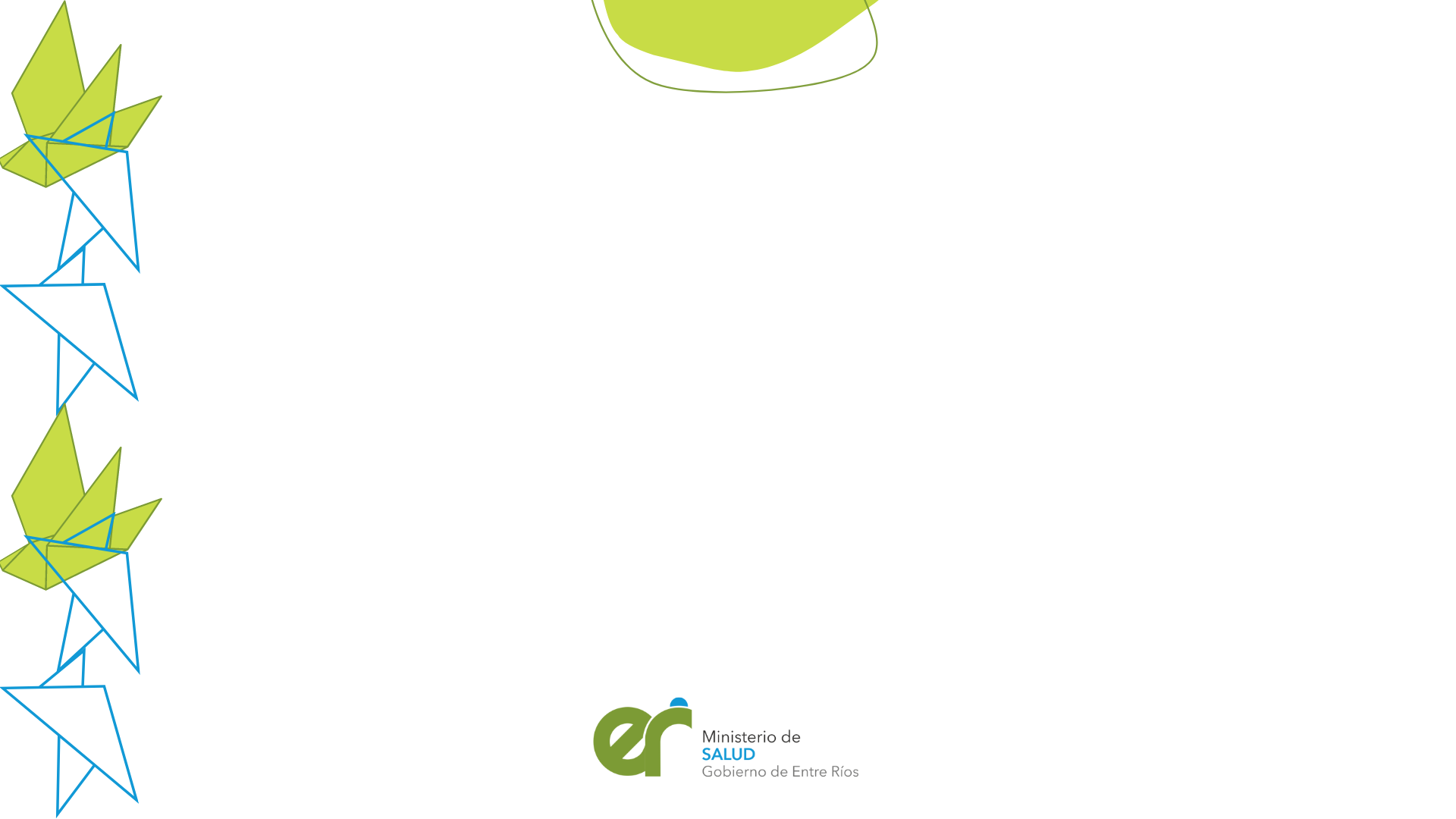 INFORMACION GENERAL
A través del Programa Federal de Salud se brinda asistencia médica gratuita a los beneficiarios de pensiones nacionales no contributivas: *Por invalidez / discapacidad.* Madres de más de 7 hijos, *Mayores de 70 años, *Leyes especiales y aquellas graciables otorgadas el Honorable Congreso de la Nación.
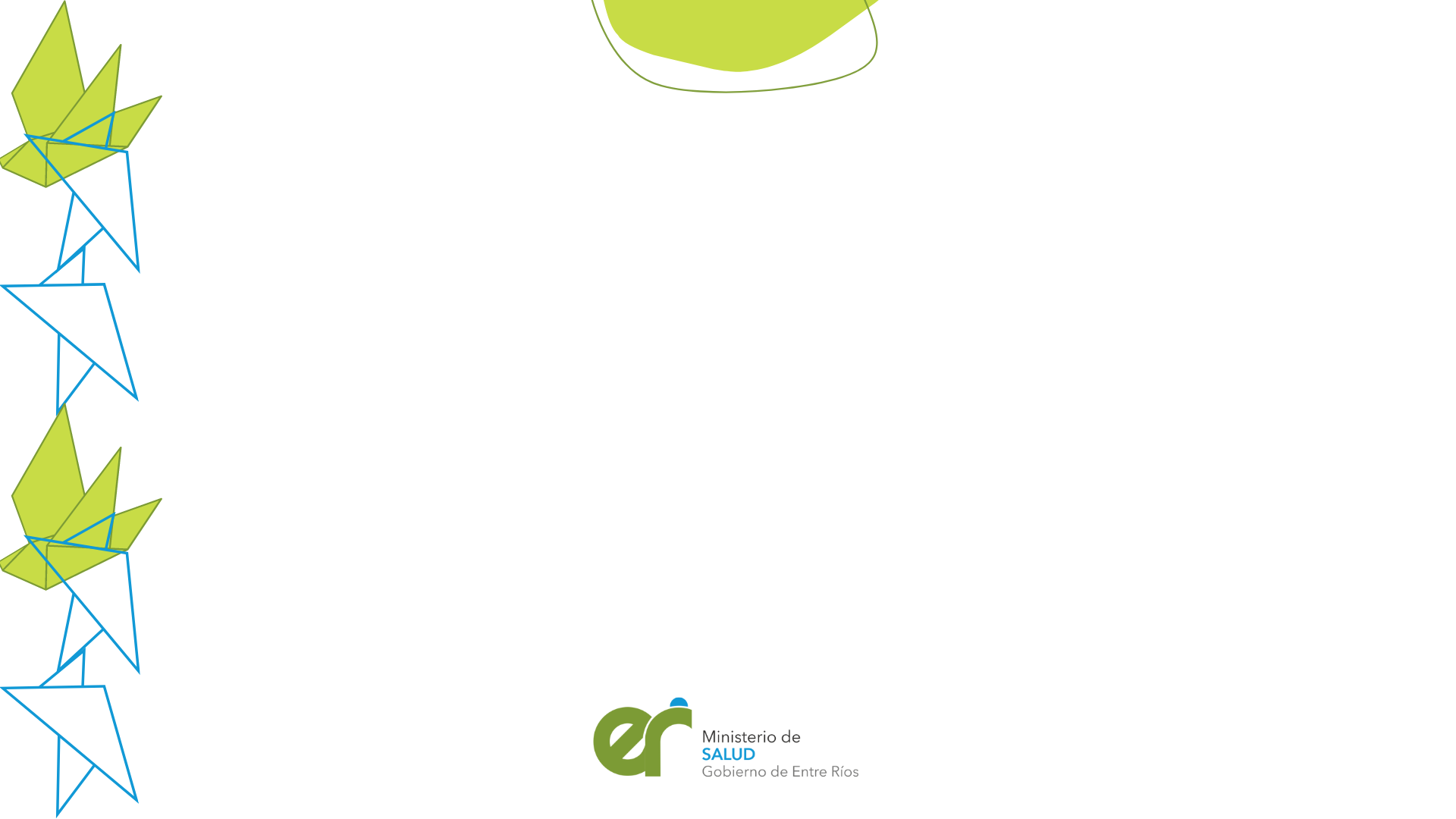 PRESTADORES DEL PROGRAMA: efectores públicos (HOSPITALES Y CENTROS DE SALUD DE LA PROVINCIA), el beneficiario es paciente hospitalario.-
POR LO TANTO, la atención del afiliado se garantiza según capacidad instalada provincial
EXCEPCIONALMENTE,  y en los casos en que la prestación que el beneficiario requiere NO pueda ser brindada por el sector público por déficit o falta de disponibilidad, mediante derivación justificada, se contrata con particulares para que brinden dicho servicio conforme la normativa que rige en la Provincia.-
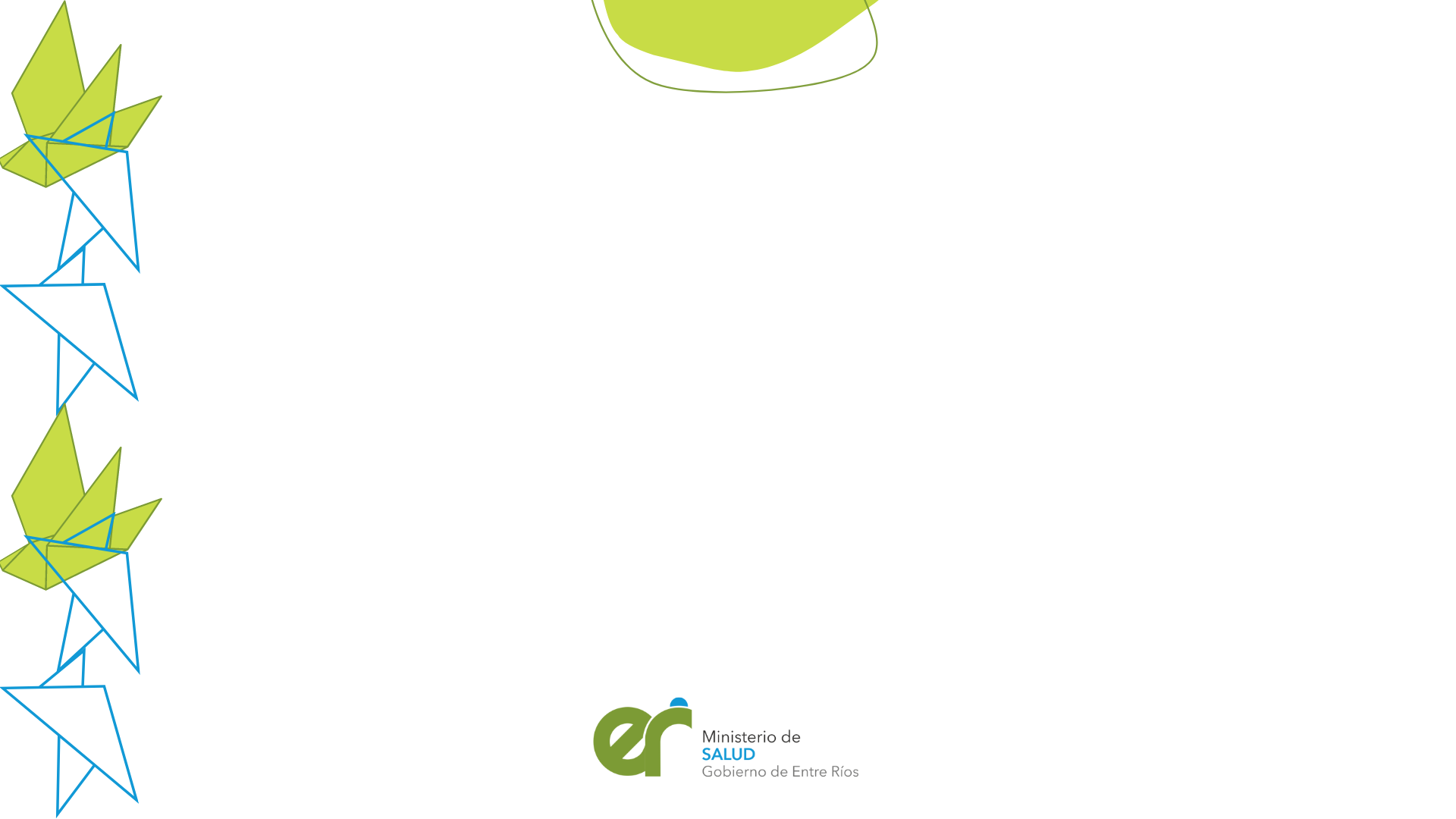 TIPOS DE PRESTACIONES QUE SE FINANCIAN
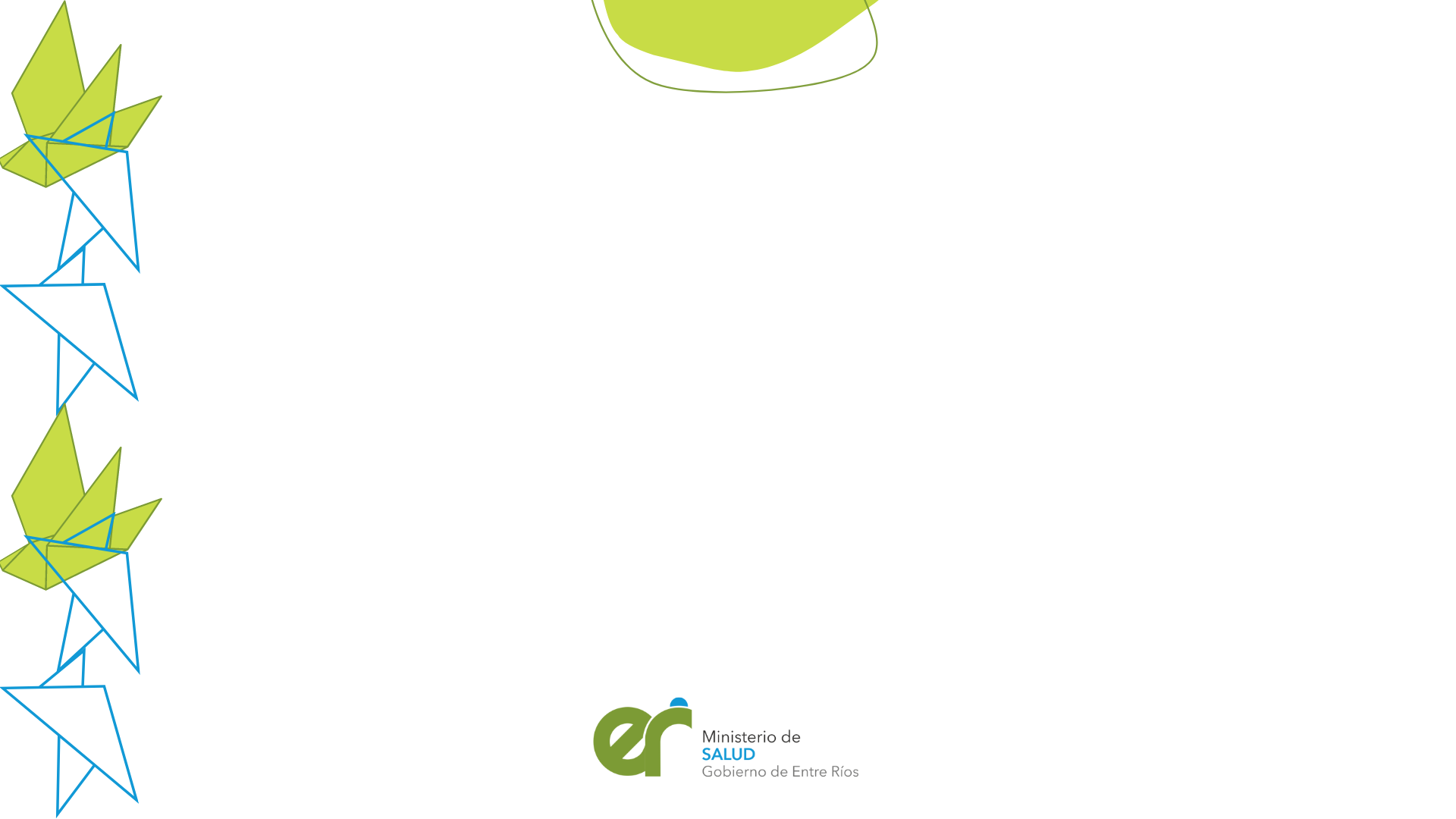 INFORMACION GENERAL – Julio 2023
32.545 Beneficiarios 	
735 Tramites de afiliaciones que se enviaron a Nación
5.767 Prestaciones Medicas (medicamentos, prótesis, etc)
128 Beneficiarios en Diálisis Crónica
199 Prestaciones en Tx, Pre Tx y Post Tx
 598 Contrataciones en materia de Discapacidad, Salud Mental y Adultos Mayores
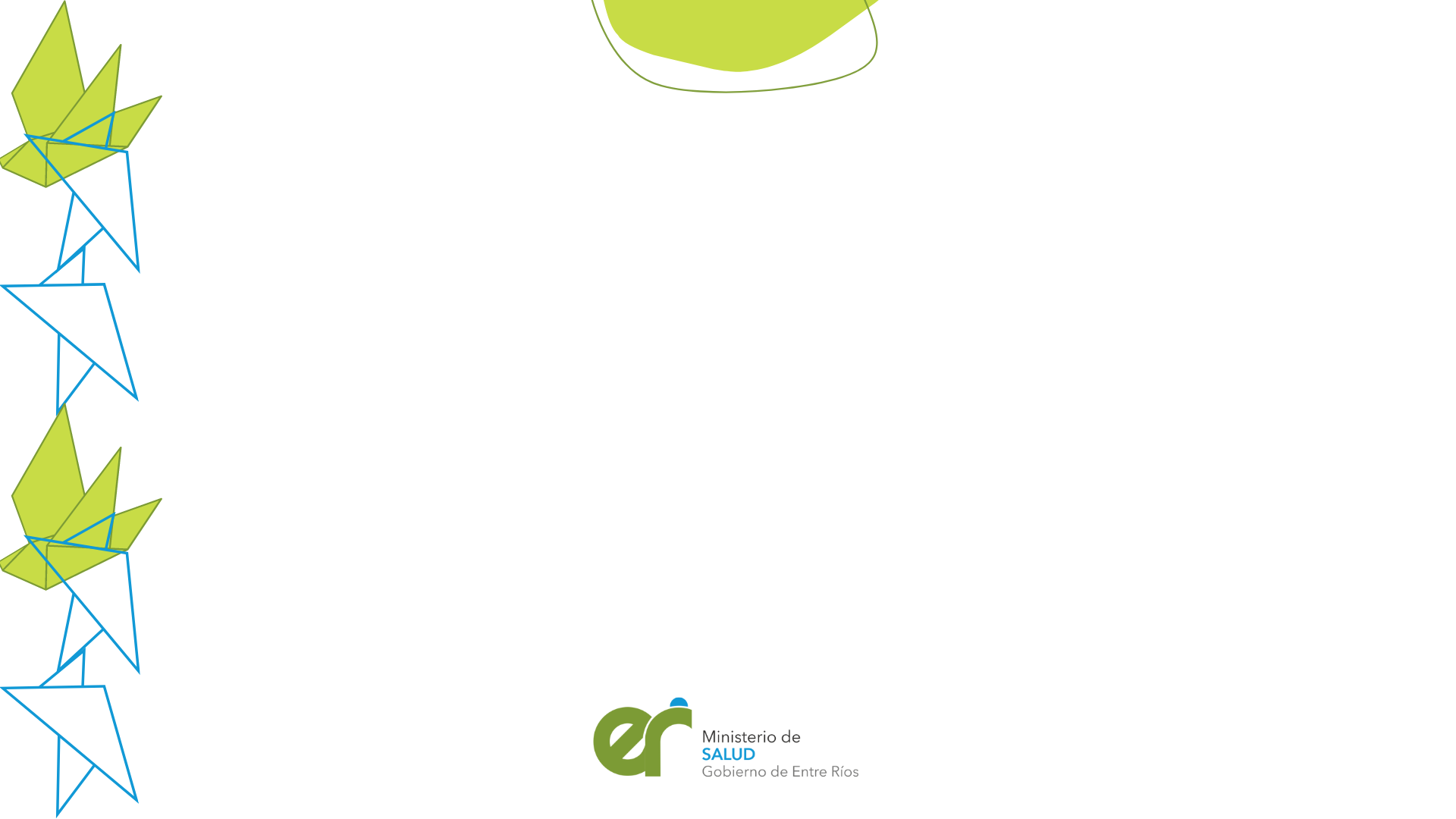 SOBRE PRESTACIONES
Las prestaciones que otorga el Programa Federal de Salud son realizadas por intermedio de la Red sanitaria pública provincial, y únicamente en casos de falta de recursos físicos y/o humanos de los centros asistenciales se permitirá su derivación al sector privado.
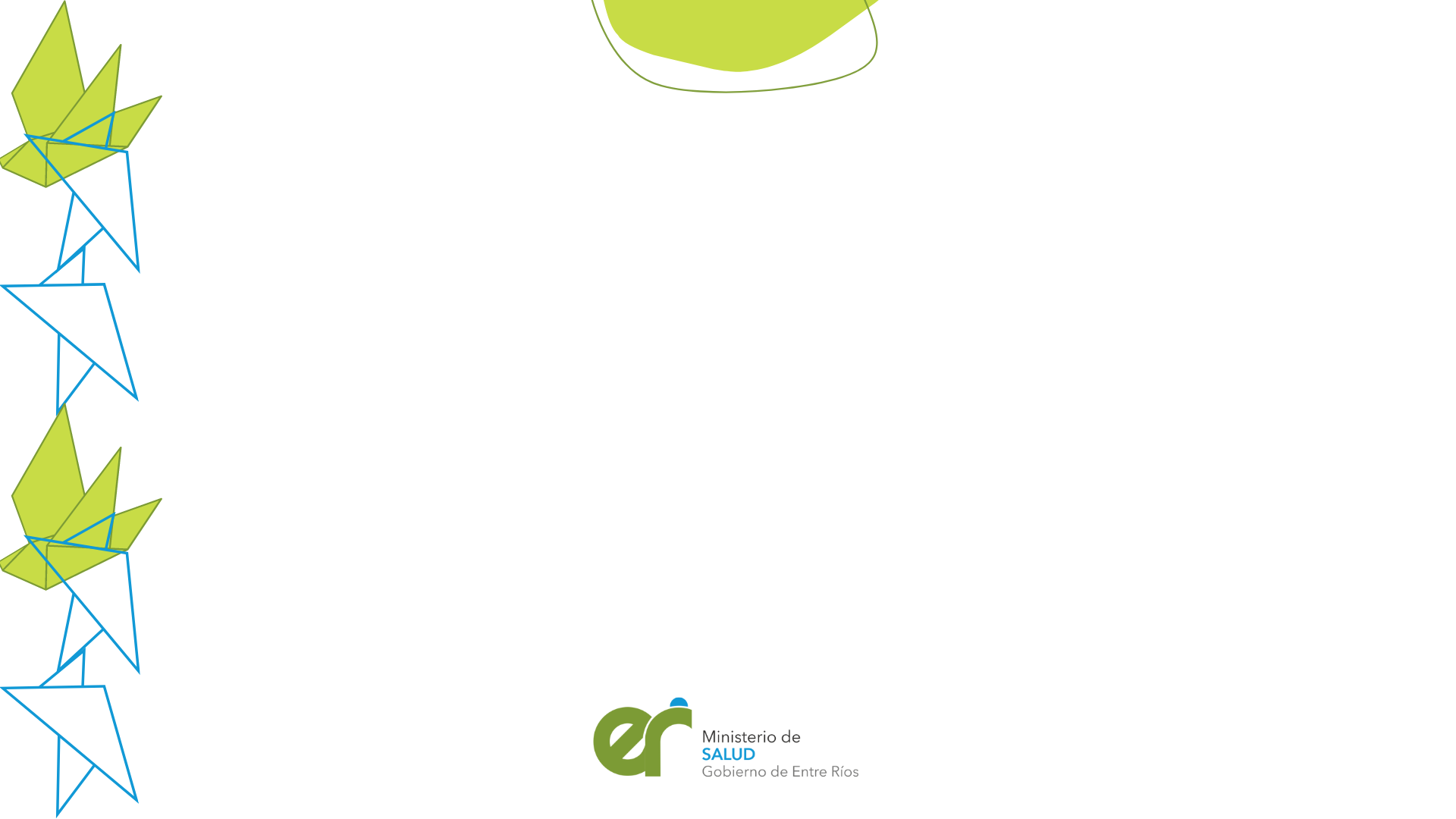 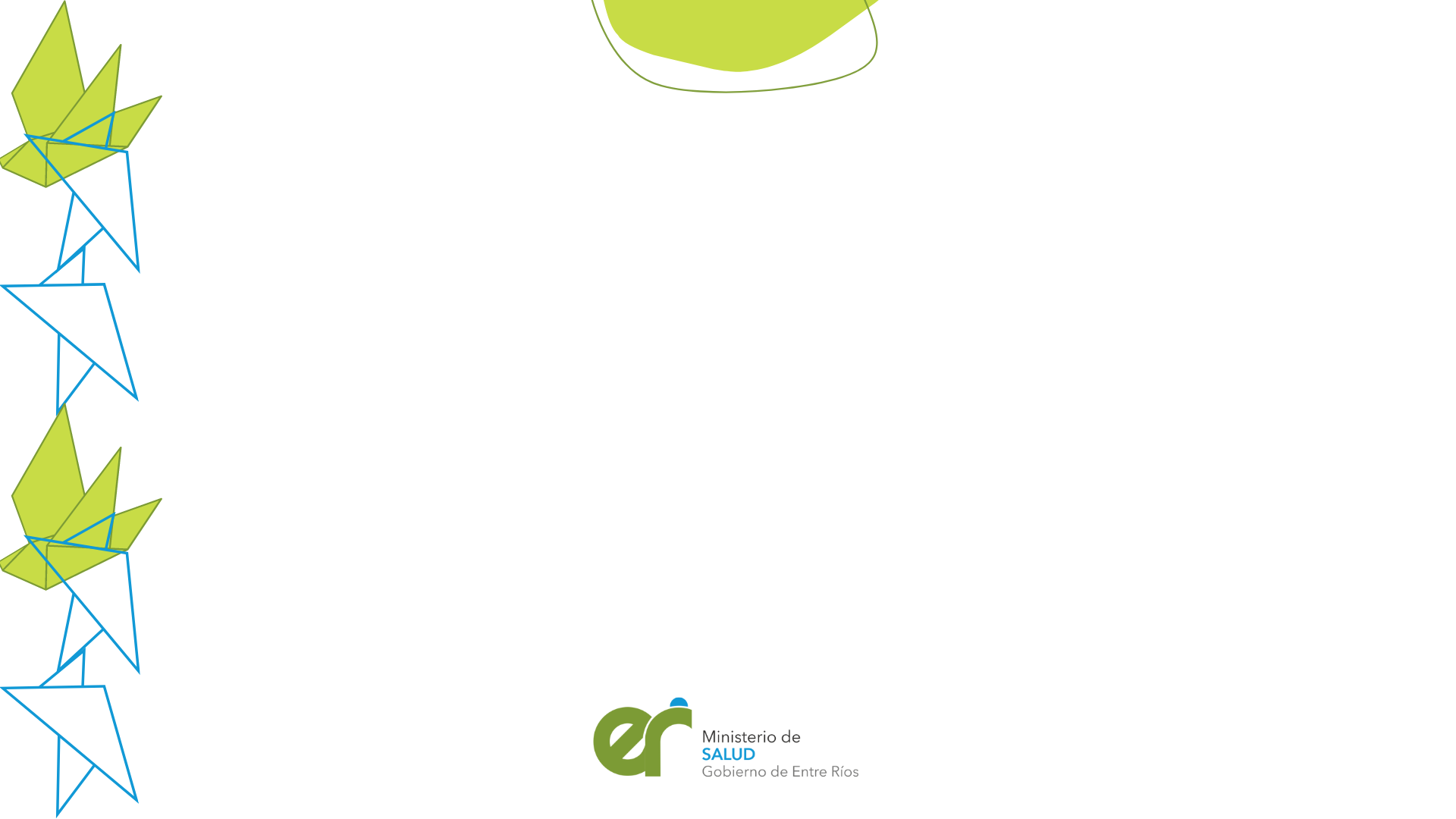 El Programa financia las prestaciones de acuerdo a los valores establecidos en el Nomenclador Nacional de Prestaciones para Personas con Discapacidad.
 Para aquellas no nomencladas tenemos Resoluciones internas (ministeriales) como por ejemplo para la practica de Cuidador Domiciliario.
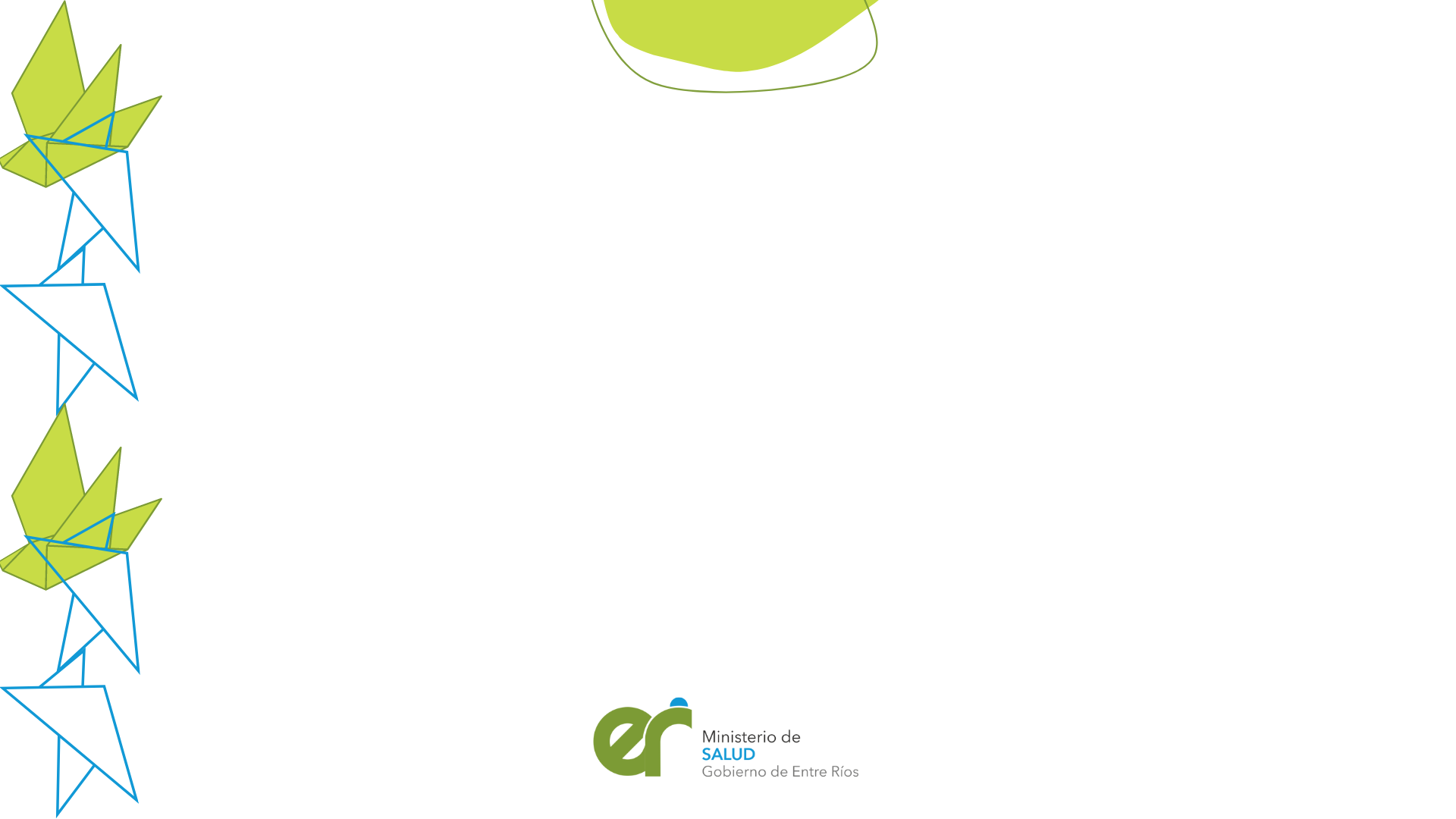 Prestaciones de Discapacidad…
Rehabilitación.
Transporte.
Sesiones de Apoyo.
Modalidades Institucionales.
Modulo de Maestra de apoyo.
Cuidador Domiciliario.
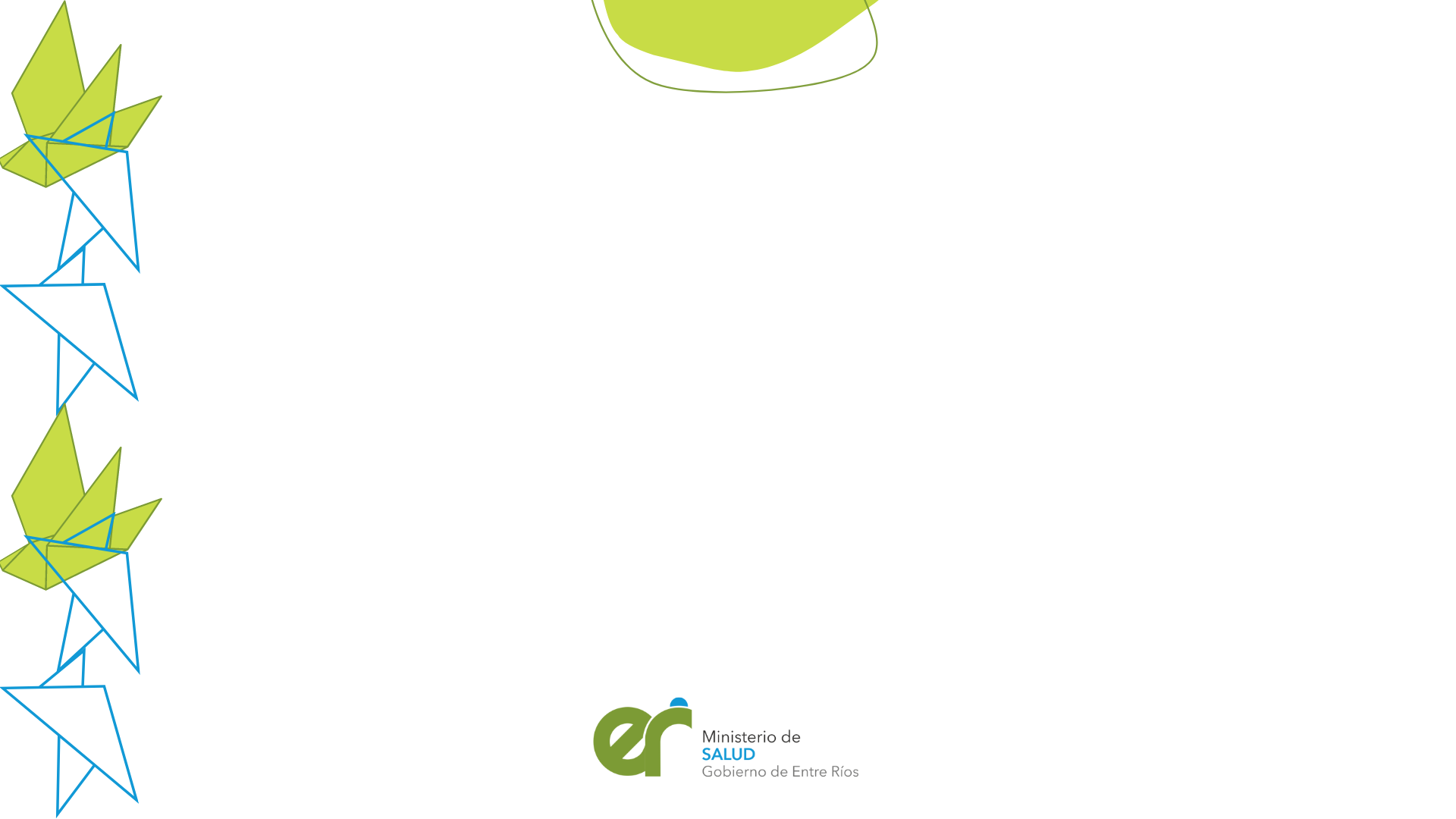 Para tener en cuenta al solicitar prestaciones…
Requerimientos particulares del beneficiario (multiplicidad de Prestaciones, prestación más eficiente según contexto)
Requisitos propios de cada prestación. Normativa.
Características del prestador.
Documentación: 
Completa
Letra legible
Intervención del efecto público
Informes que describan de forma sustancial las características del beneficiarios, entorno familiar y contexto social.

En este tipo de Prestaciones resulta fundamental el CONTEXTO del paciente (usuario).
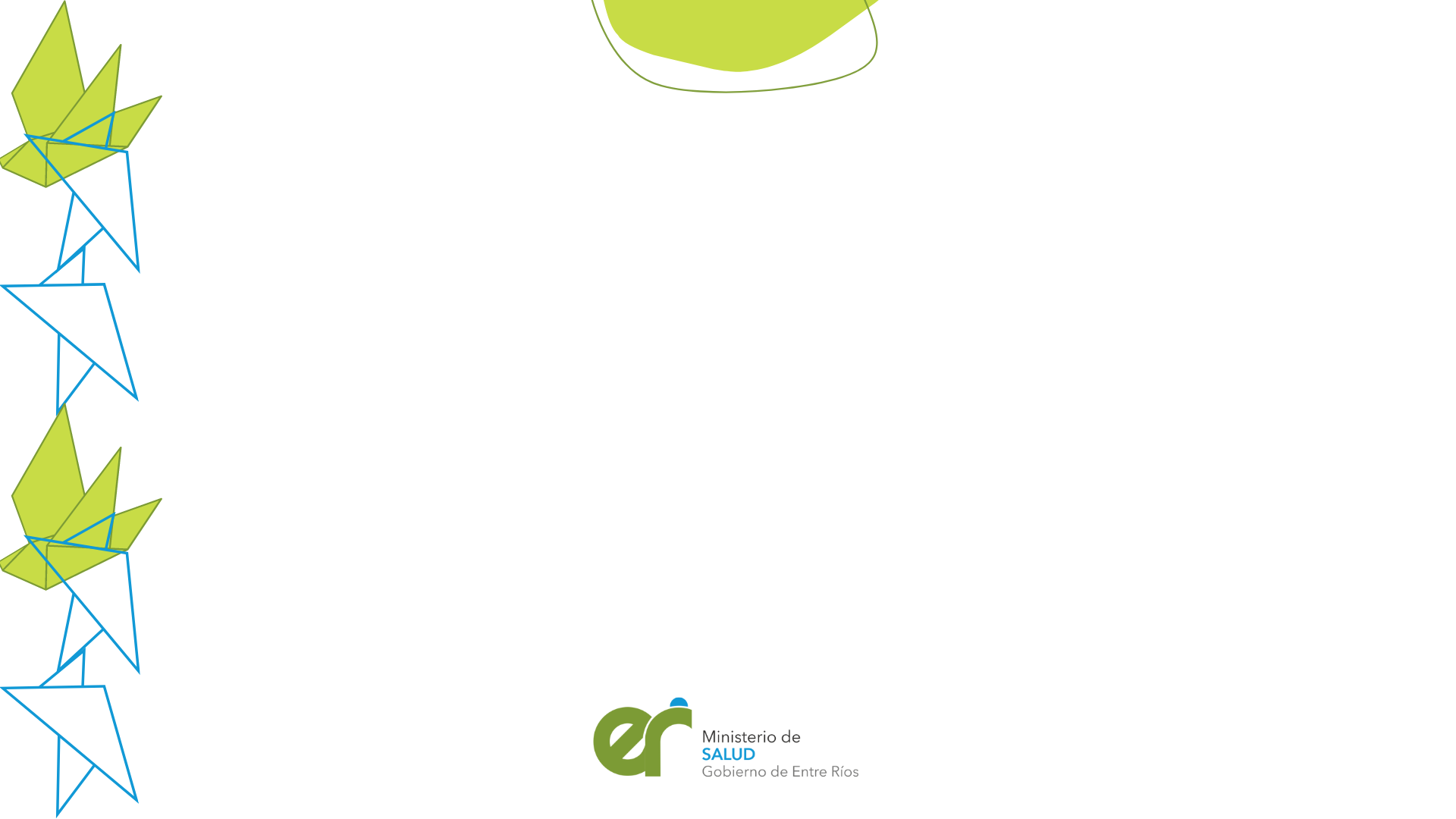 CONTACTOS:
PAGINA WEB – DENTRO DE LA PAGINA DEL MINISTERIO DE SALUD DE LA PROVINCIA

2) CORREO ELECTRONICO GENERAL
programaincluirsalud.er@gmail.com

3)TELEFONOS 
		0343-4840779/4840865
¡MUCHAS GRACIAS!